МУНИЦИПАЛЬЕ БЮДЖЕТНОЕ ДОШКОЛЬНОЕ ОБРАЗОВАТЕЛЬЕ УЧРЕЖДЕНИЕ – ДЕТСКИЙ САД №250ЧКАЛОВСКОГО РАЙОНА, г.ЕКАТЕРИНБУРГА
Художественно-эстетическое развитие
Нетрадиционное рисование
«ПЕТУШОК – ЗОЛОТОЙ ГРЕБЕШОК»




Выполнила: воспитатель Резайкина А.В.
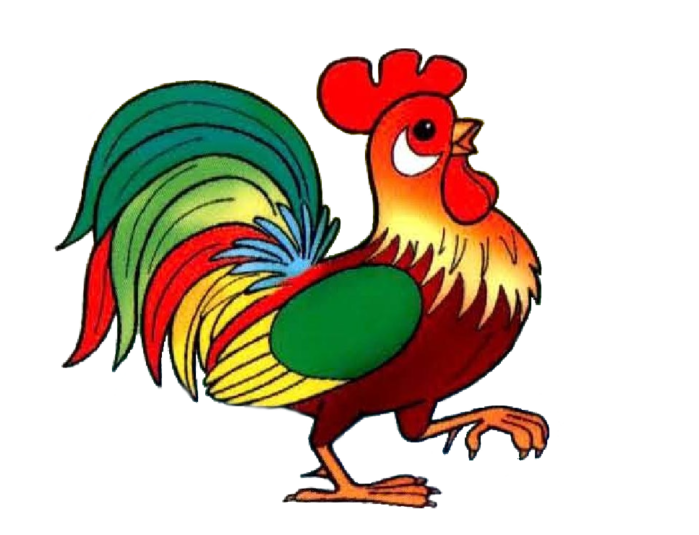 Нетрадиционная техника рисования: рисование вилкой.Цель: формировать умения рисовать петушка нетрадиционными способами.  Задачи:Образовательная: учить детей рисовать петушка нетрадиционными (необычными) способами:  рисование одноразовыми вилками.Развивающая: развивать мелкую моторику при работе, а также развивать творчество обучающихся.Воспитывающая: воспитывать любовь к русского народным сказкам, к домашней птице и эстетическое восприятие природы.
Встает на заре Поет во дворе На голове гребешок Кто это?                                (Петушок)
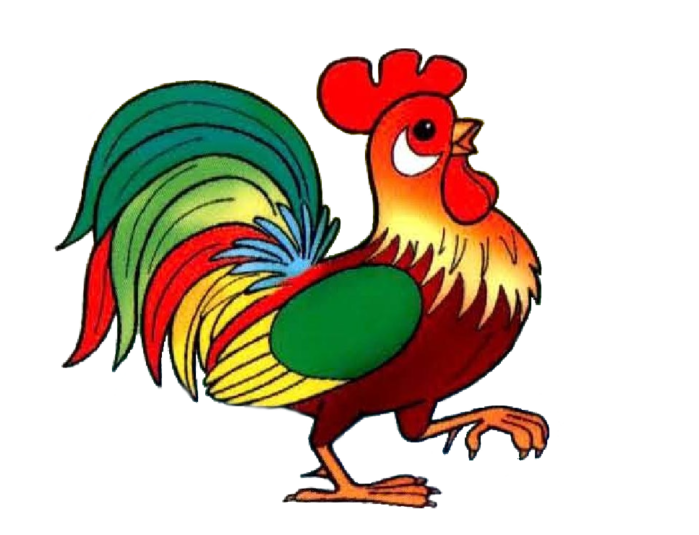 Рисовать кисточкой или карандашом – это скучно. Сегодня предлагаю для рисования взять одноразовые вилки.Нам понадобиться: лист бумаги, краски и одноразовые вилки
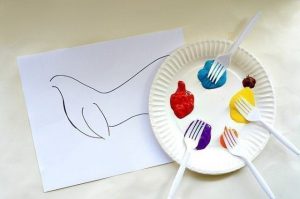 Помогите ребёнку, нарисуйте набросок петушка.Задача ребёнка окунать вилку в краску и ставить отпечатки, таким образом раскрашивая силуэт
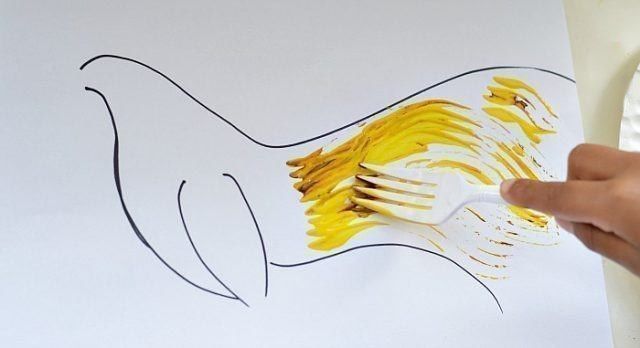 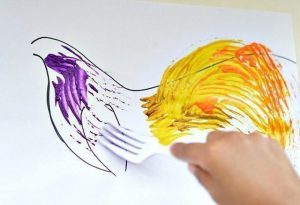 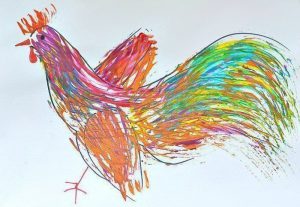 Желаю творческих успехов и ждём ярких работ!